Whole cell lysate – anti-RNAP and anti-Aap western
RNAP figure panel
ΔaatD pJNW
EAEC 042
ΔaatD
Δaap
kDa
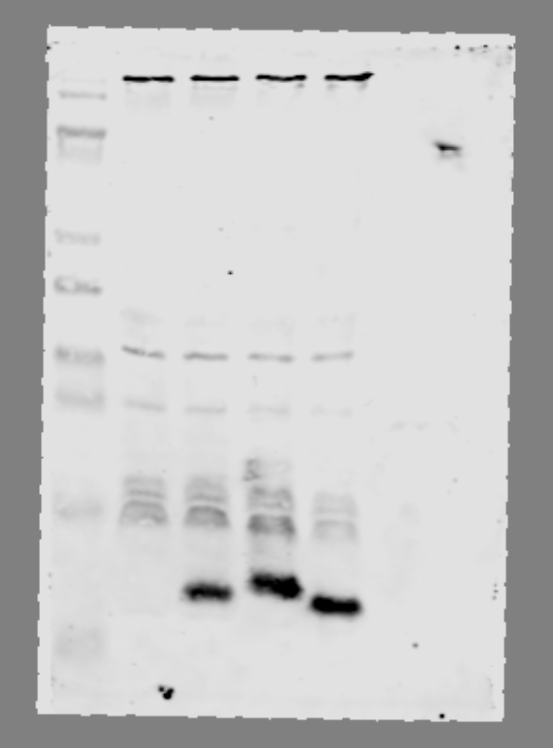 170
130
100
RNAP
55
40
35
25
15
10
Aap